Муниципальное бюджетное дошкольное образовательное учреждение «Детский сад комбинированного вида №18» 
городского округа Самара
Модель наставничества в ДОУ«Путь в профессию»
«Со мной работали десятки молодых педагогов. Я убедился, что как бы человек успешно не кончил педагогический вуз, как бы он не был талантлив, а если не будет учиться на опыте, никогда не будет хорошим педагогом, я сам учился у более старых педагогов».

 С.А. Макаренко.
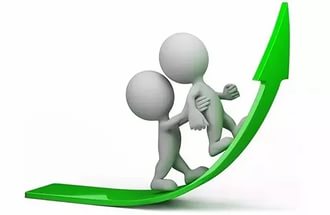 Наставничество – разновидность целенаправленной индивидуальной деятельности руководителей и наиболее опытных сотрудников учреждения по подготовке молодых специалистов и специалистов, не имеющих трудового стажа педагогической деятельности в дошкольном образовательном учреждении.
Группы молодых педагогов
Молодые педагоги
Молодые педагоги имеющие педагогическое образование со стажем работы до года
Педагоги  имеющие педагогическое образование  без опыта работы с дошкольниками со стажем работы до 2лет
Молодые педагоги не имеющие педагогическое образование со стажем работы до 3 лет
Основные принципы наставничества
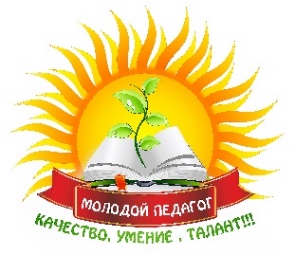 добровольность; 
открытость;
 компетентность; 
соблюдение норм профессиональной этики.
Подготовительный этап
Разработка документов регламентирующих наставничество в ДОУ:
положение о наставничестве в ДОУ;
 приказ заведующей учреждением об организации наставничества; 
приказ о закреплении наставника; 
годовой планы работы по наставничеству
    в ДОУ.
Цель наставничества в ДОУ:
Оказание помощи молодым педагогам  в их профессиональном становлении, овладении профессиональными  знаниями, умениями  и навыками, а также формирование в ДОУ кадрового потенциала.
Задачи наставничества:
Помочь начинающему педагогу в личностной и социально-педагогической адаптации.
  Оказать помощь в проектировании и организации образовательной деятельности с детьми в соответствии с их возрастными особенностями и задачами реализуемых программ. 
 Оказать методическую помощь начинающему педагогу по внедрению современных методик и идей в образовательный процесс. 
 Способствовать формированию индивидуального стиля творческой деятельности начинающего педагога. 
 Сформировать у начинающего педагога потребность в непрерывном самообразовании.
1этап – «Адаптационный»
Цель: оказание помощи молодым специалистам в их адаптации и профессиональном становлении для быстрого и эффективного включения в педагогическую деятельность и закрепление в образовательном учреждении.
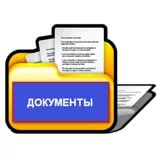 2 этап -  «Становление»
Цель: Развитие и корректировка  умений и навыков молодого педагога, оказание помощи в реализации собственного плана профессионального становления .
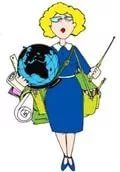 3 этап – «Профессиональное развитие»
Цель:
 Способствовать саморазвитию и совершенствованию профессиональной карьеры молодого специалиста.
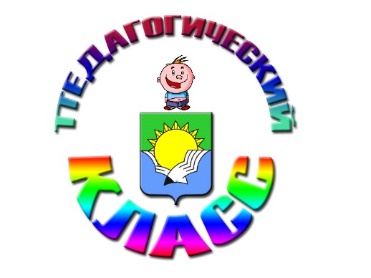 Результативность:
Молодому педагогу самостоятельная работа по самообразованию позволит пополнять и конкретизировать свои знания, осуществлять глубокий и детальный анализ возникающих в работе с детьми ситуаций.
У молодого педагога сформируется потребность в постоянном пополнении педагогических знаний, сформируется гибкость мышления, умение моделировать и прогнозировать воспитательно-образовательный процесс, раскроется творческий потенциал.
Спасибо за внимание!